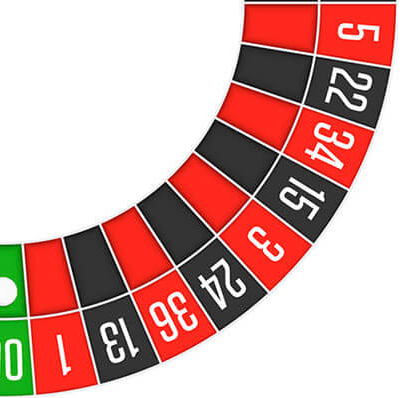 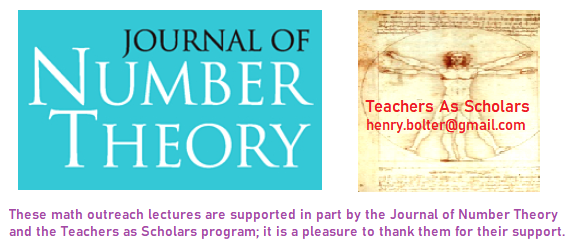 The Quadratic Formula:    From Baseball to Gambling
Steven J Miller, Williams College (sjm1@Williams.edu)
https://web.williams.edu/Mathematics/sjmiller/public_html/math/talks/talks.html
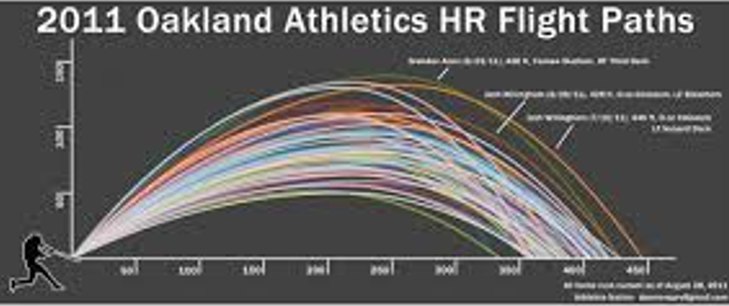 1
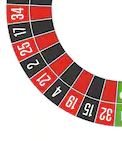 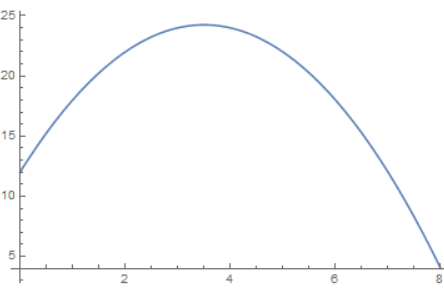 Goals
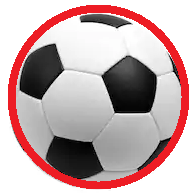 Learn how to solve polynomial equations and see applications of polynomials and ways to find their roots.

These range from 
flight paths of baseballs, cannonballs, and planes with no engines,
gambling (roulette)
Cryptography.

As always, we start simple and build up.
2
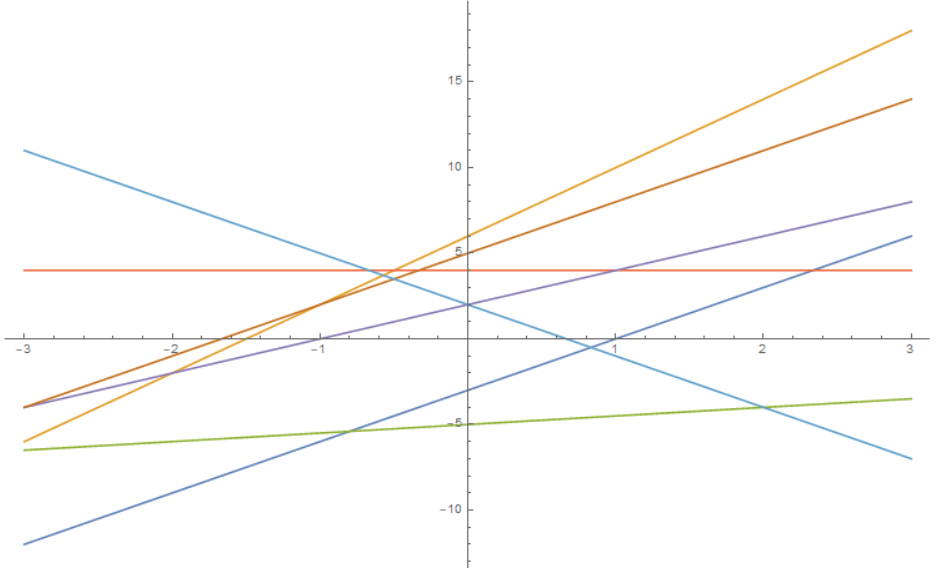 Part I: Linear Equations
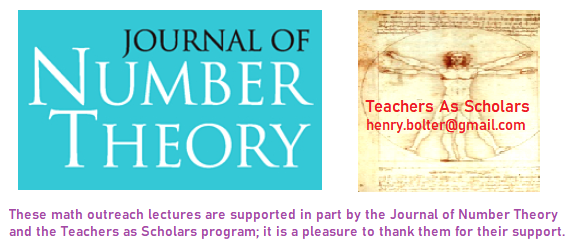 3
Linear Equations
We start with linear equations: f(x) = a x + b, often written y = a x + b.

For example, if we have y = 3 x + 11, when x = 2 then y = 3*2 + 11 = 17.

The plots of these are straight lines.

         Will every straight line cross the x-axis?         
         Pause and think about this.
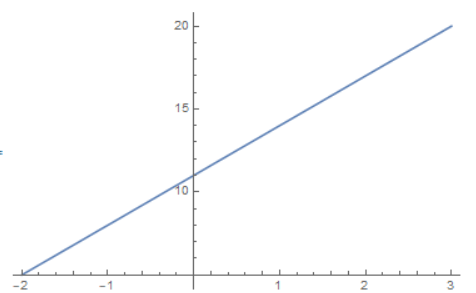 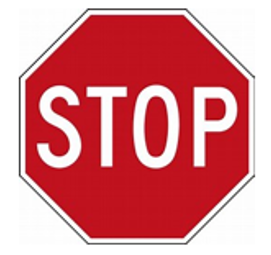 4
Linear Equations
Not every line hits the x-axis: Consider y = 2 (or anything!)

However, if y = a x + b and a is not zero, it will cross the x-axis.

Where will y = a x + b hit the x-axis? In other words, what value of x yields y equals zero? Try to do y = 3 x + 11 first, then do the more general y = a x + b.
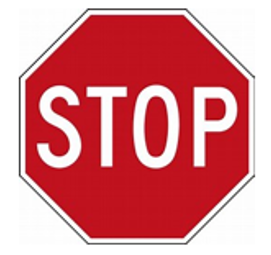 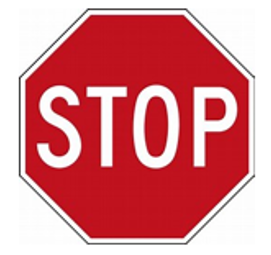 STOP! PAUSE THE VIDEO NOW TO THINK ABOUT THE QUESTION.
5
Linear Equations
Not every line hits the x-axis: Consider y = 2 (or anything!)

However, if y = a x + b and a is not zero, it will cross the x-axis.

Where will y = a x + b hit the x-axis? In other words, what value of x yields y equals zero? Try to do y = 3 x + 11 first, then do the more general y = a x + b. 

For y = 3 x + 11: Want 3 x + 11 = 0 so 3 x = -11 or x = - 11/3.

For y = a x + b: Want a x + b = 0 so a x = -b so x = -b/a (see now why need a to be non-zero).
6
Linear Equations
Imagine we know where a linear equation hits the x-axis; does that uniquely determine the line, or could there be multiple lines that hit the x-axis in the same spot?
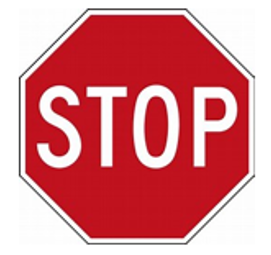 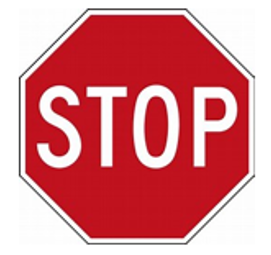 STOP! PAUSE THE VIDEO NOW TO THINK ABOUT THE QUESTION.
7
Linear Equations
Imagine we know where a linear equation hits the x-axis; does that uniquely determine the line, or could there be multiple lines that hit the x-axis in the same spot?

We can factor!

y = a x + b

is the same as

y = a(x + b/a), so the root is at x = -b/a. Here are several of the form y = a(x-1).
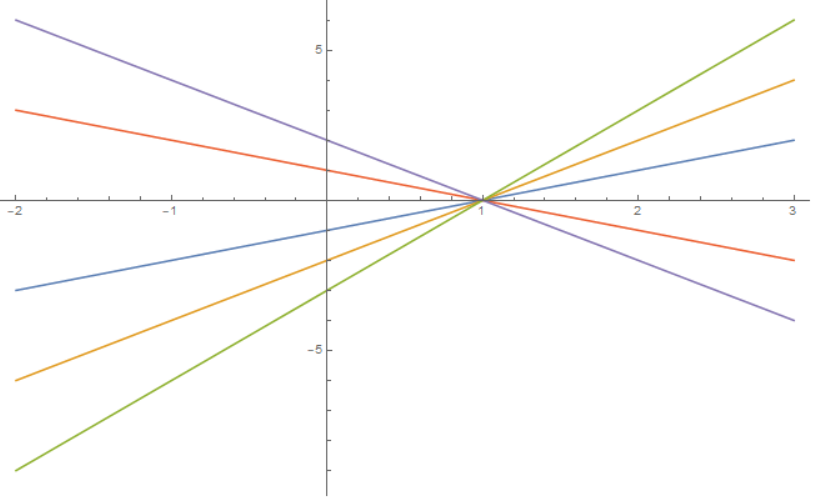 8
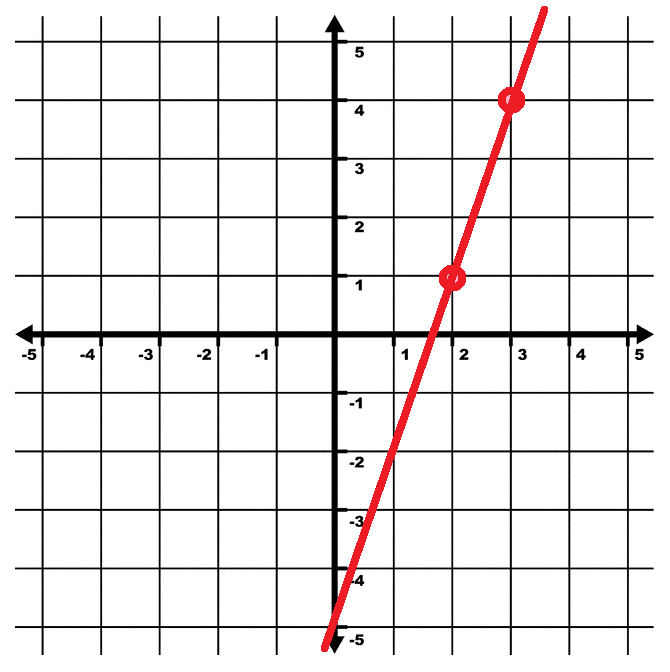 Linear Equations
Two points determine a line.

Here have (2,1) and (3,4)

Slope m = (change in y) / (change in x)

So m = (4-1) / (3-2) = 3.

If (x,y) on the line must give the same 
slope, so (y-1) / (x-2) = 3. Thus 
y-1 = 3(x-2) or y-1 = 3x-6 or y = 3x-5.

The y-intercept is -5; this is where the line crosses the y-axis.
9
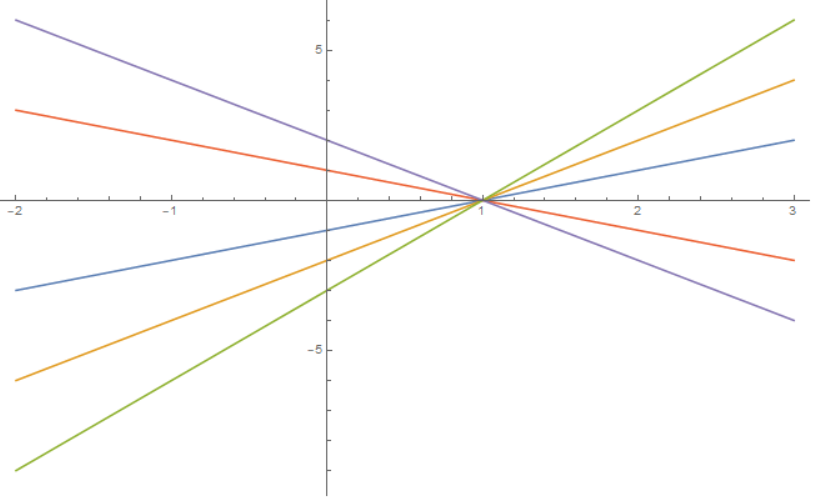 Linear Equations
We often say two points determine a line.

Alternatively, if we know where the line crosses we ALMOST know the line.

We just need one additional piece of information.

We need the SLOPE.
10
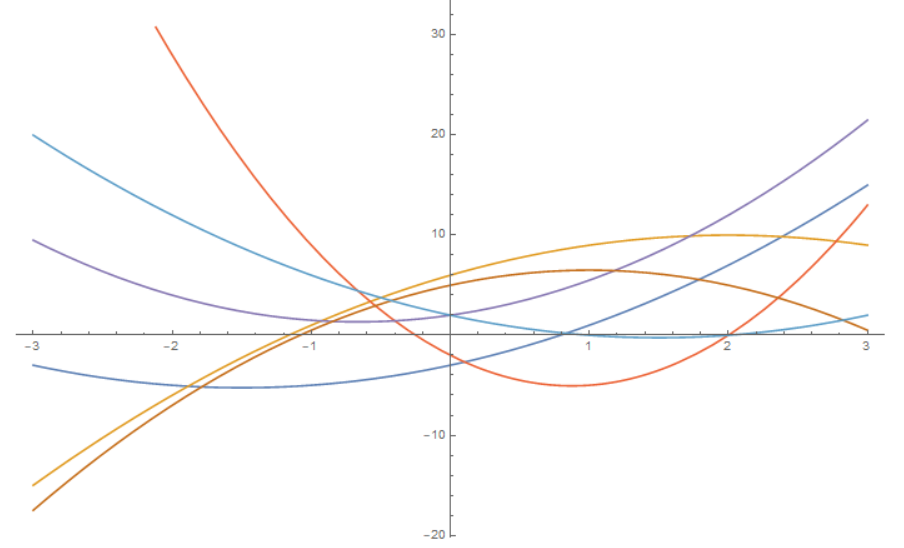 Part II: Quadratic Equations
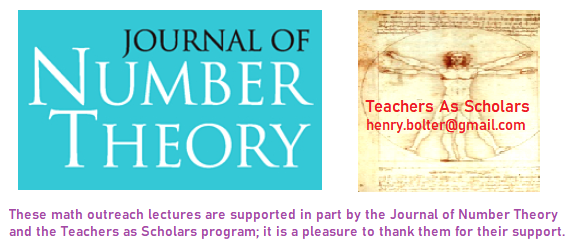 11
Quadratic Equations
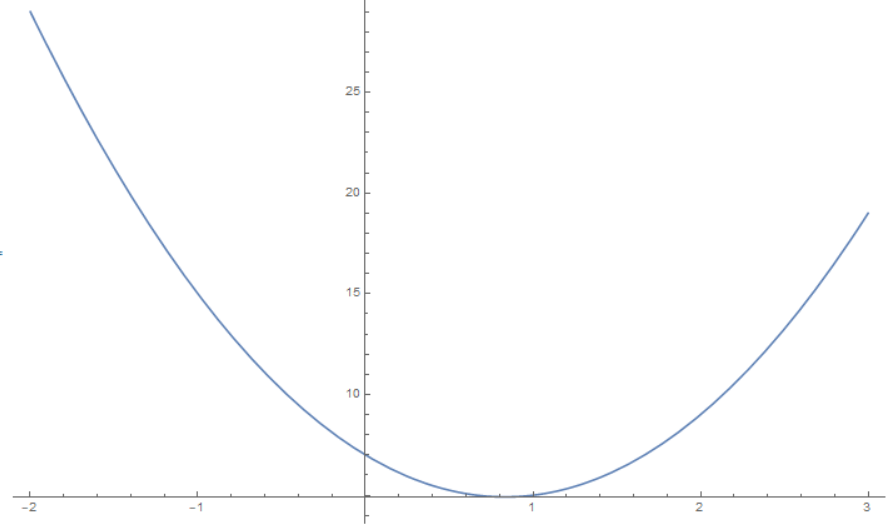 A quadratic equation is of the form f(x) = ax2 + bx + c, or y = ax2 + bx + c.

If y = 3x2 – 5x + 7, then when x=2, y equals 3*22 – 5*2 + 7 = 12 – 10 + 7 = 9.

We say this is a polynomial of degree 2 as 2 is the highest power of x; a cubic would have its highest power 3, and so on.

How many points are needed to uniquely determine a quadratic?
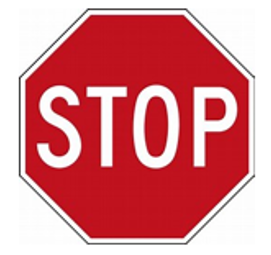 STOP! PAUSE THE VIDEO NOW TO THINK ABOUT THE QUESTION.
12
Quadratic Equations
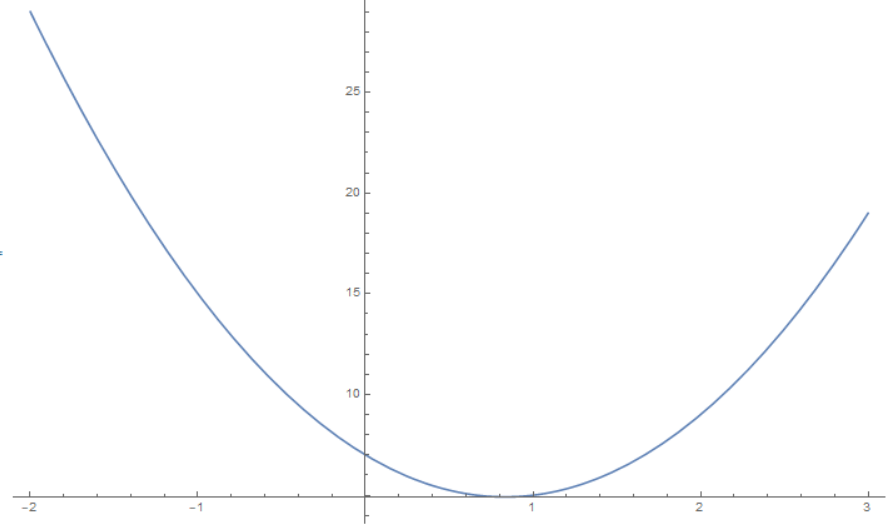 A quadratic equation is of the form f(x) = ax2 + bx + c, or y = ax2 + bx + c.

A line needed two points, a quadratic needs three.

Note there are three coefficients: a, b, c; by having three points we can figure out those three values. How would you do that?
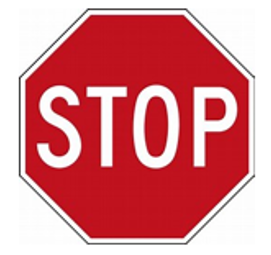 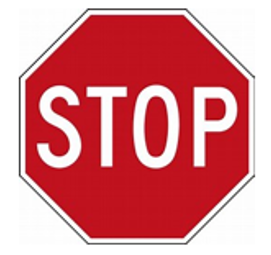 STOP! PAUSE THE VIDEO NOW TO THINK ABOUT THE QUESTION.
13
Quadratic Equations
A quadratic equation is of the form f(x) = ax2 + bx + c, or y = ax2 + bx + c.

Imagine know (0, 7), (1, 5) and (2,9) are on the quadratic. Then
7 = a * 02 + b * 0 + c.
5 = a * 12 + b * 1 + c.
9 = a * 22 + b * 2 + c.
14
Quadratic Equations
A quadratic equation is of the form f(x) = ax2 + bx + c, or y = ax2 + bx + c.

Imagine know (0, 7), (1, 5) and (2,9) are on the quadratic. Then
7 = a * 02 + b * 0 + c, so 7 = c.
5 = a * 12 + b * 1 + c, so 5 = a + b + c, but since c=7 we get -2 = a+b.
9 = a * 22 + b * 2 + c, so 9 = 4a + 2b + c, but since c=7 we get 2 = 4a+2b.
15
Quadratic Equations
A quadratic equation is of the form f(x) = ax2 + bx + c, or y = ax2 + bx + c.

Imagine know (0, 7), (1, 5) and (2,9) are on the quadratic. Then
7 = a * 02 + b * 0 + c, so 7 = c.
5 = a * 12 + b * 1 + c, so 5 = a + b + c, but since c=7 we get -2 = a+b.
9 = a * 22 + b * 2 + c, so 9 = 4a + 2b + c, but since c=7 we get 2 = 4a+2b.

We have two equations in two unknowns: we can solve! If we subtract two copies of the second from the first, the b-terms vanish:
2 = 4a + 2b
-4 = 2a + 2b
So 6 = 2a or a = 3; since -2 = a + b we find b = -2-a = -5.

We could also have used -2 = a+b to say b = -2-a, and substitute that into 2 = 4a+2b, which would give 2 = 4a + 2(-2-a), or 2 = 4a – 4 – 2a. Thus 6 = 2a and again a = 3.
16
Plotting Quadratic Equations
A quadratic equation is of the form f(x) = ax2 + bx + c, or y = ax2 + bx + c.

What does a do? 
What’s the difference between x2, 2x2, 4x2 and –x2, -2x2 and -4x2?
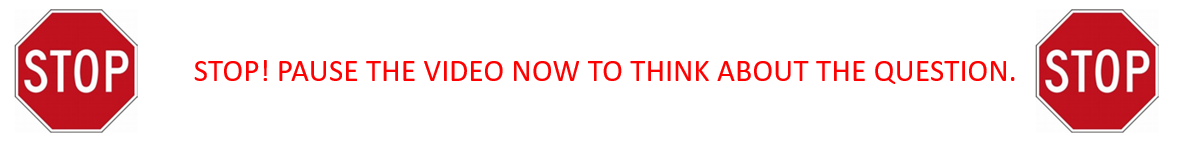 17
Plotting Quadratic Equations
A quadratic equation is of the form f(x) = ax2 + bx + c, or y = ax2 + bx + c.

What does a do? 
What’s the difference between x2, 2x2, 4x2 and –x2, -2x2 and -4x2?
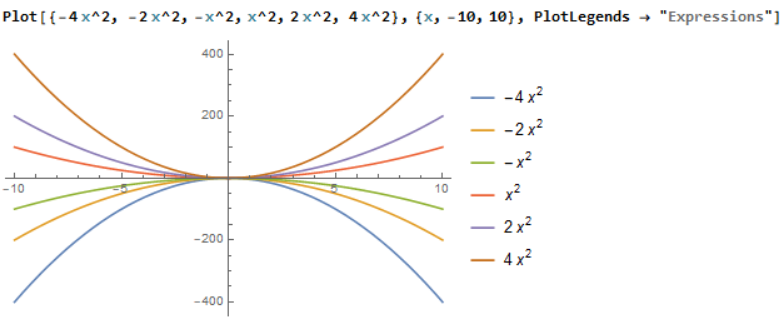 18
Plotting Quadratic Equations
A quadratic equation is of the form f(x) = ax2 + bx + c, or y = ax2 + bx + c.

What does c do? What’s the difference between 2x2 and 2x2 + 1 and 2x2 - 1?
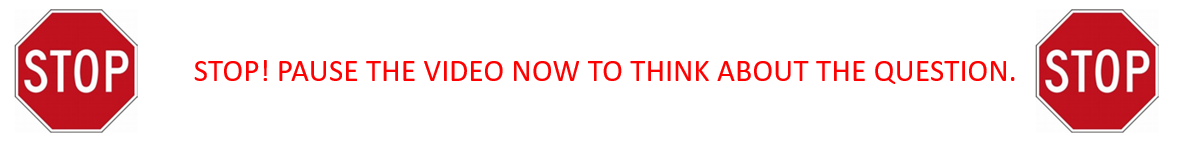 19
Plotting Quadratic Equations
A quadratic equation is of the form f(x) = ax2 + bx + c, or y = ax2 + bx + c.

What does c do? What’s the difference between 2x2 and 2x2 + 1 and 2x2 - 1?
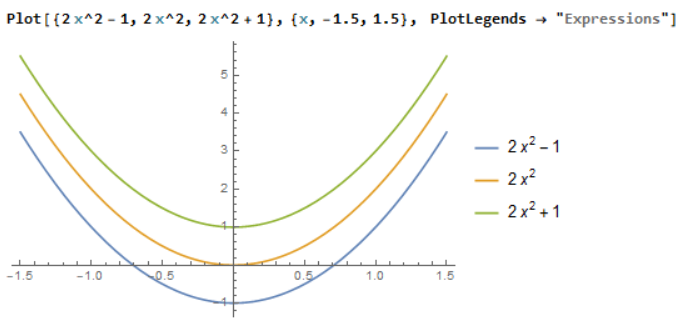 20
Plotting Quadratic Equations
A quadratic equation is of the form f(x) = ax2 + bx + c, or y = ax2 + bx + c.

What does b do? 
This is a bit harder to see.
Later will see can rewrite as a(x – h)2 + d for some d. Now what does h do?
Compare (x-2)2 + 1,  (x-0)2 + 1,  (x+2)2 + 1…..
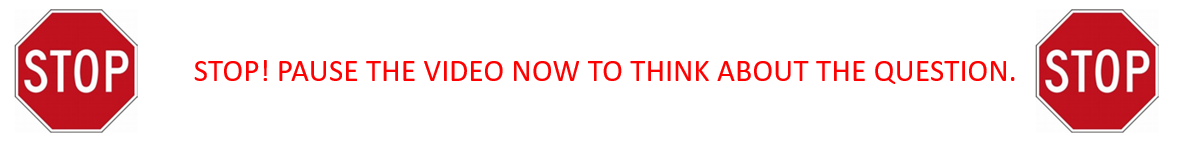 21
Plotting Quadratic Equations
A quadratic equation is of the form f(x) = ax2 + bx + c, or y = ax2 + bx + c.
What does b do? Harder to see.
Rewrite as a(x – h)2 + d for some d. Compare (x-2)2 + 1, (x-0)2 + 1, (x+2)2 + 1…..
   (this is called vertex form)
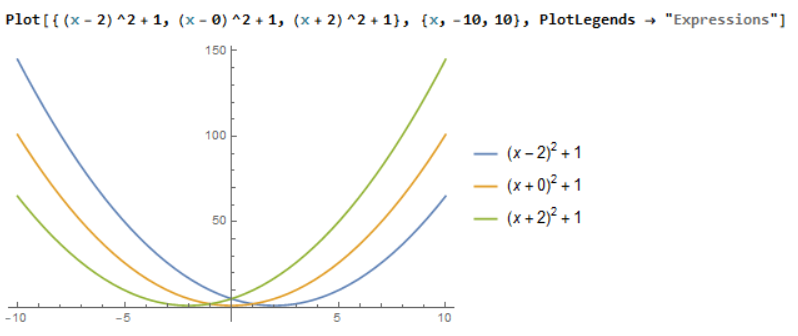 22
Roots of Quadratic Equations
A quadratic equation is of the form f(x) = ax2 + bx + c, or y = ax2 + bx + c.

How do we find where a quadratic equation is zero, in other words, where it hits the x-axis?

Thus we want to solve ax2 + bx + c = 0.

Before doing the general case, let’s try a simpler quadratic. What’s the simplest quadratic you can think of? What would its roots be? How many might it have?
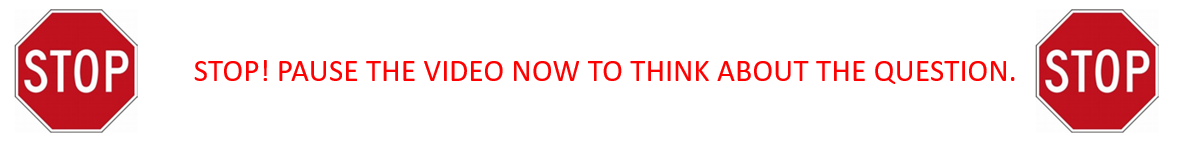 23
Roots of Quadratic Equations
A quadratic equation is of the form f(x) = ax2 + bx + c, or y = ax2 + bx + c.

Simplest is y = x2, so solving y = 0 means solving x2 = 0; the only solution is x=0.

We should really view this as a double root; a polynomial of degree n has n roots (not necessarily distinct); thus a linear equation has one root, a quadratic has two roots, and so on. This is the Fundamental Theorem of Algebra, and is beyond the scope of this lecture. 

Building on the success of studying y = x2, what is the next simplest?
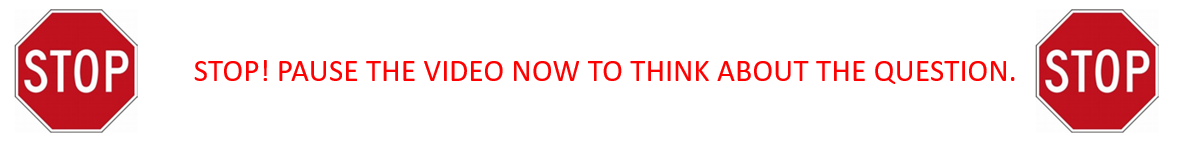 24
Roots of Quadratic Equations
A quadratic equation is of the form f(x) = ax2 + bx + c, or y = ax2 + bx + c.

Simplest is y = x2, next would be either y = ax2 or y = x2 + c.

If want ax2 = 0 we see again it’s just a double root at x = 0. The other is more interesting. If y = x2 + c, then when does y = 0?
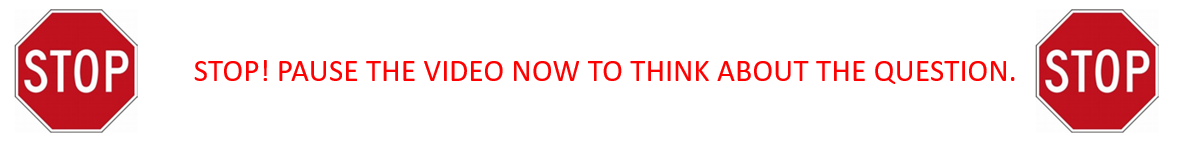 25
Roots of Quadratic Equations
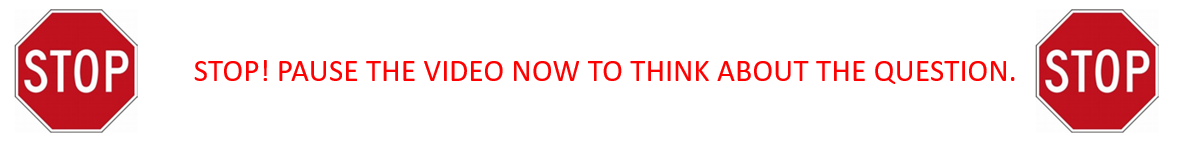 26
Roots of Quadratic Equations
27
Roots of Quadratic Equations
A quadratic equation is of the form f(x) = ax2 + bx + c, or y = ax2 + bx + c.

Simplest is y = x2, next would be either y = ax2 or y = x2 + c.

We can combine these two cases and consider y = ax2 + c; when does this equal 0?
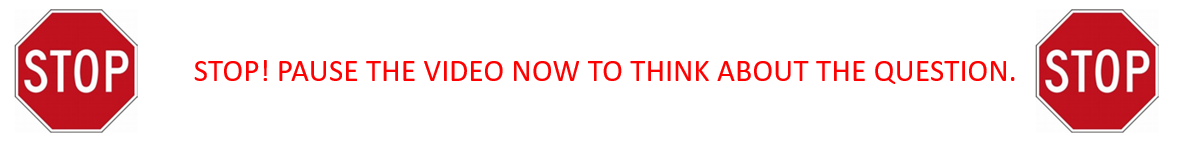 28
Roots of Quadratic Equations
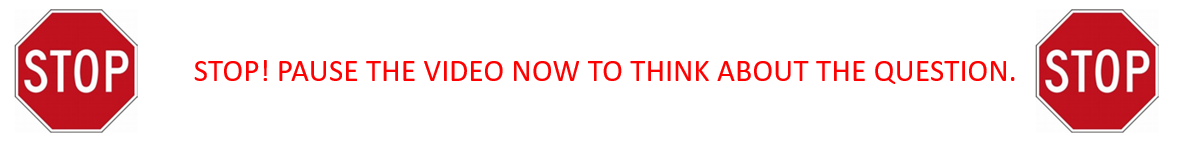 29
Roots of Quadratic Equations
30
Roots of Quadratic Equations: Completing the Square
31
Roots of Quadratic Equations: Completing the Square
32
Roots of Quadratic Equations: Completing the Square
33
Roots of Quadratic Equations: Completing the Square
34
Roots of Quadratic Equations: Completing the Square
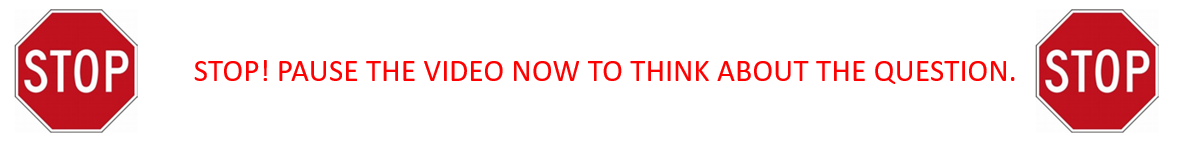 35
Roots of Quadratic Equations: Completing the Square
36
Solving Quadratic Equations
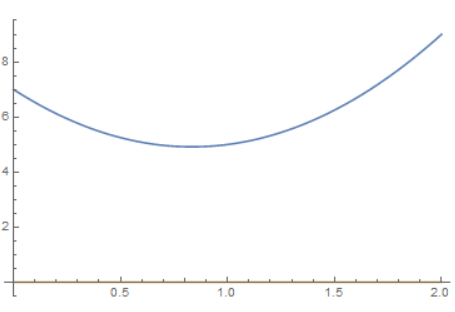 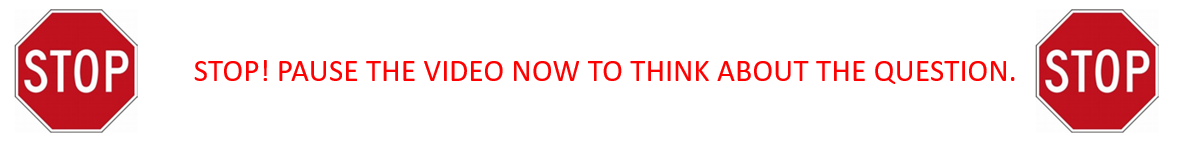 37
Solving Quadratic Equations
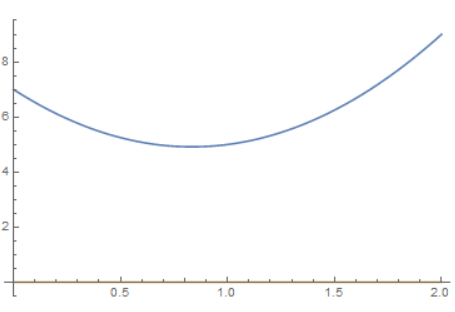 38
Solving Quadratic Equations
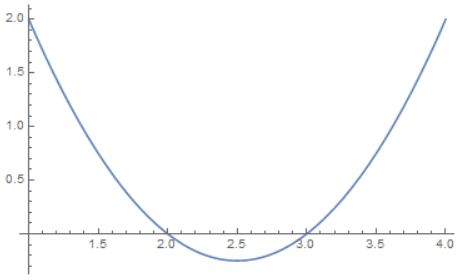 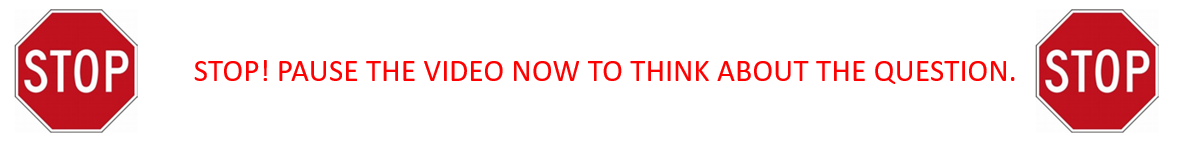 39
Solving Quadratic Equations
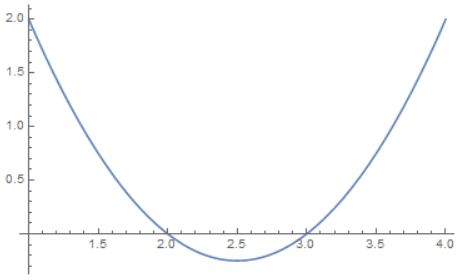 40
Solving Quadratic Equations
If we have y = x2 – 5 x + 6 = 0, if the roots are r1 and r2 we are looking to factor it as x2 – 5 x + 6 = (x – r1) (x – r2).

Expanding with FOIL, we get x2 – 5 x + 6 = x2 – r2 x – r1 x + r1r2.
So x2 – 5 x + 6 = x2 – (r1 + r2 )x + r1r2. 
We need two numbers r1 and r2 such that r1 + r2 = 5 and r1 r2 = 6.

This is an art, you can often see the answer…..
Here we see one root is 2, one is 3.
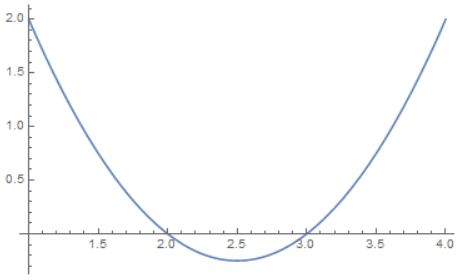 41
Solving Quadratic Equations
If we have y = x2 – 7 x + 12 = 0, if the roots are r1 and r2 we are looking to factor it as x2 – 7 x + 12 = (x – r1) (x – r2).

Expanding with FOIL, we get x2 – 7 x + 12 = x2 – r2 x – r1 x + r1r2.
So x2 – 7 x + 12 = x2 – (r1 + r2 )x + r1r2. 
We need two numbers r1 and r2 such that r1 + r2 = 7 and r1 r2 = 12.

This is an art, you can often see the answer…..
Here we see one root is ???, one is ???.
42
Solving Quadratic Equations
If we have y = x2 – 7 x + 12 = 0, if the roots are r1 and r2 we are looking to factor it as x2 – 7 x + 12 = (x – r1) (x – r2).

Expanding with FOIL, we get x2 – 7 x + 12 = x2 – r2 x – r1 x + r1r2.
So x2 – 7 x + 12 = x2 – (r1 + r2 )x + r1r2. 
We need two numbers r1 and r2 such that r1 + r2 = 7 and r1 r2 = 12.

This is an art, you can often see the answer…..
Here we see one root is 3, one is 4.
Drawing the factor trees helps….
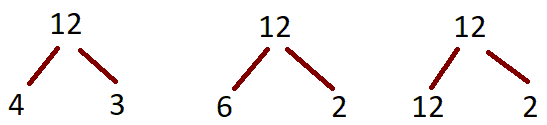 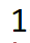 43
Solving Quadratic Equations
If we have y = x2 + x - 12 = 0, if the roots are r1 and r2 we are looking to factor it as x2 + x - 12 = (x – r1) (x – r2).

Expanding with FOIL, we get x2 + x - 12 = x2 – r2 x – r1 x + r1r2.
So x2 + x - 12 = x2 – (r1 + r2 )x + r1r2. 
We need two numbers r1 and r2 such that r1 + r2 = -1 and r1 r2 = -12.

This is an art, you can often see the answer…..
Here we see one root is ???, one is ???.
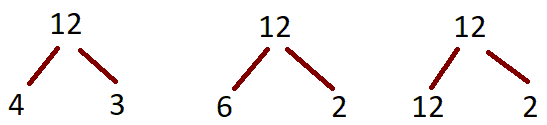 44
Solving Quadratic Equations
If we have y = x2 + x - 12 = 0, if the roots are r1 and r2 we are looking to factor it as x2 + x - 12 = (x – r1) (x – r2).

Expanding with FOIL, we get x2 + x - 12 = x2 – r2 x – r1 x + r1r2.
So x2 + x - 12 = x2 – (r1 + r2 )x + r1r2. 
We need two numbers r1 and r2 such that r1 + r2 = -1 and r1 r2 = -12.

This is an art, you can often see the answer…..
Here we see one root is -4, one is 3.
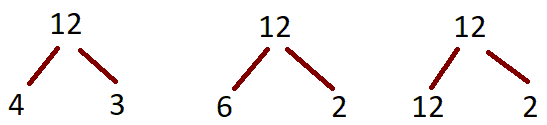 45
Quadratic Equations
Similar to lines, if we know the two roots of a quadratic we don’t quite know it.

If the roots are r1 and r2 then it could be f(x) = a (x – r1) (x – r2).

Any choice of a will work.
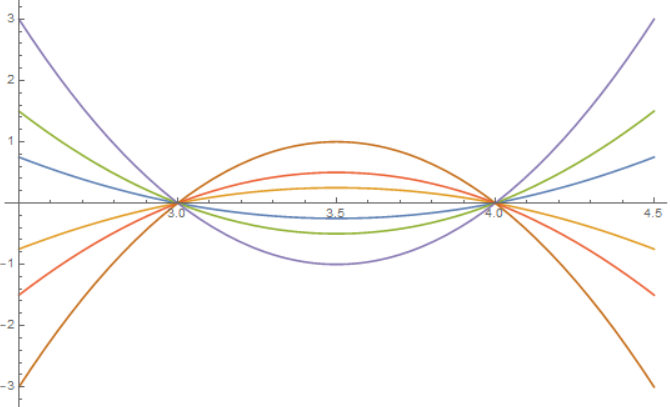 46
Cubic Equations
Amazingly there is a formula for cubics!
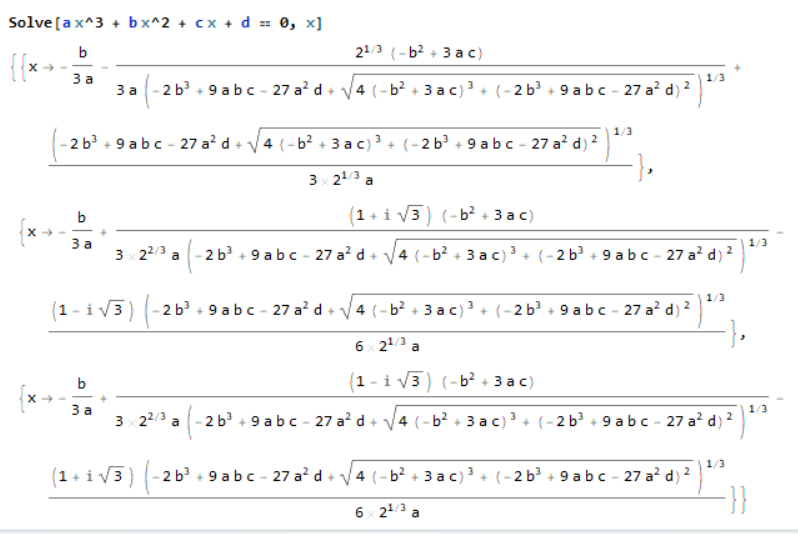 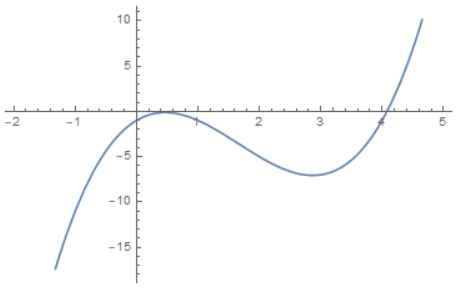 47
Cubic Equations
Amazingly there is a formula for cubics! Little cleaner if adjust to a=1.
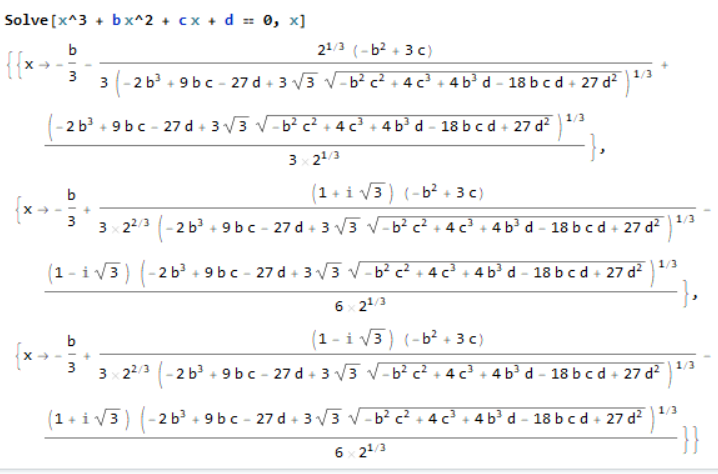 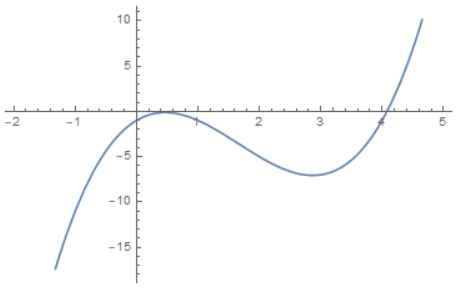 48
Cubic Equations
Amazingly there is a formula for cubics! Better: a=1, translate to b=0.
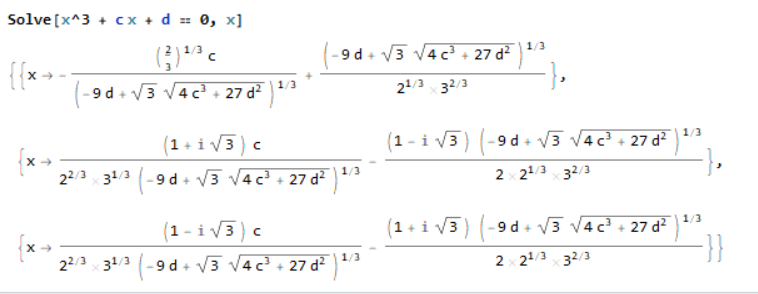 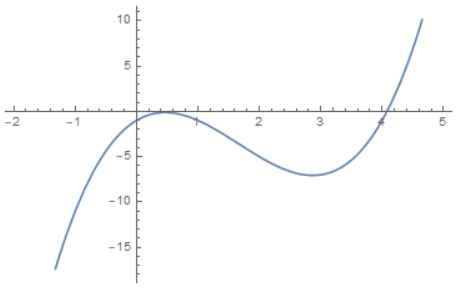 49
Quartic Equations
Amazingly there is a formula for quartics, but not for degree 5 and higher!
Doing x4 + cx2 + dx + e = 0. Here is ONE of the four roots….
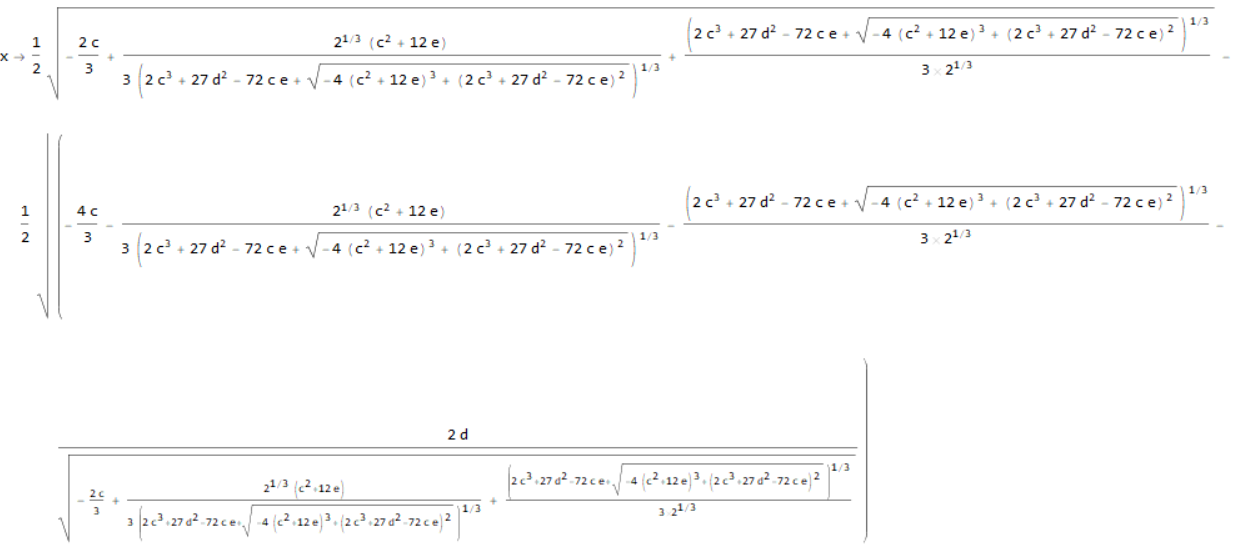 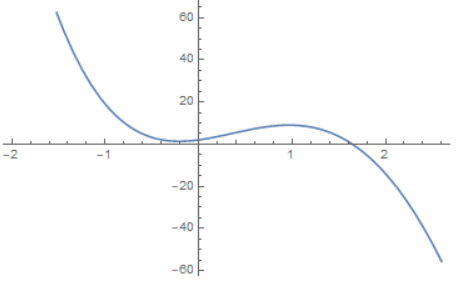 50
Where does it all go?
The Fundamental Theorem of Algebra states that if you have a polynomial of degree d then it has exactly d roots.
Some roots might be multiple roots: x4 – x2 = x2 (x2 – 1) = x x (x-1)(x+1) has roots 0, 0, 1 and -1; so 0 is a double root.
Amazingly, all the roots are complex numbers and can be written in the form a + ib where a and b are real numbers and i is the square-root of -1; this means the one number we introduced to solve x2 + 1 = 0 is all we need to solve any polynomial!
51
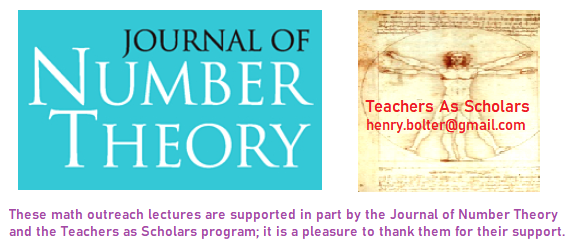 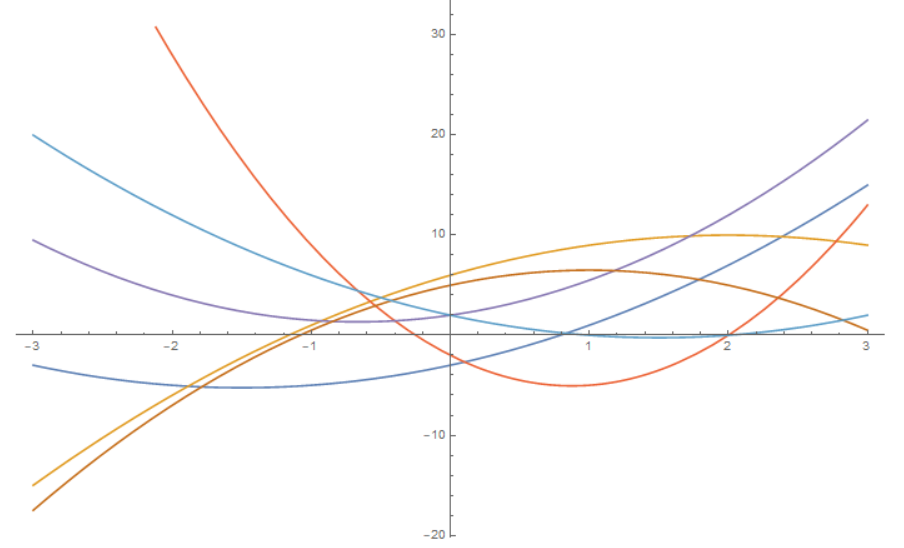 Part III: Applications of Quadratic Equations
https://web.williams.edu/Mathematics/sjmiller/public_html/math/talks/talks.html
52
First Application: Trajectories
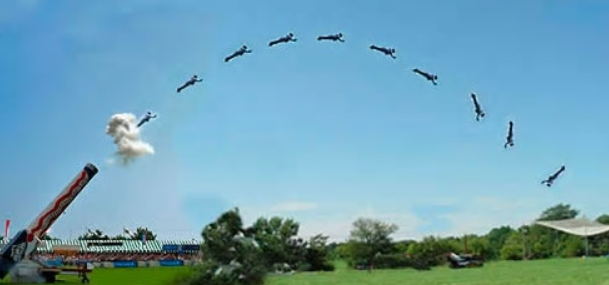 The paths of many objects follow a parabola.

Baseballs.
Cannonballs.
Water foutains.
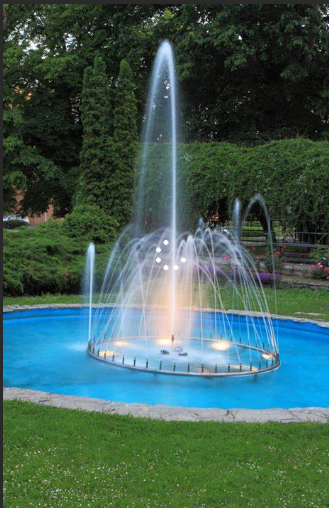 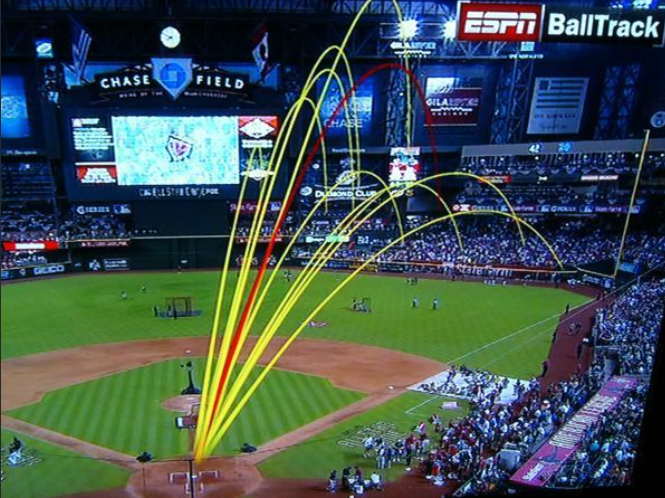 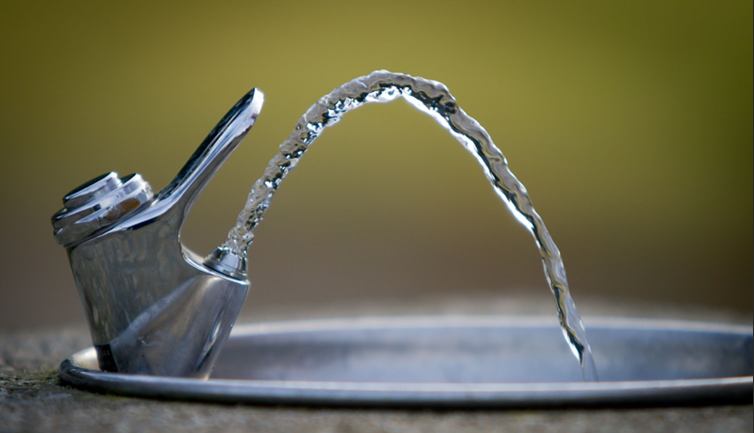 53
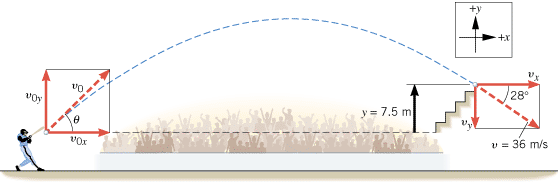 First Application: Trajectories
The paths of many objects follow a parabola.

Consider a cannonball (or a batted baseball).

If the path is given by f(x) = ax2 + bx + c, we can find where it hits the ground by solving for f(x) = 0; we just learned how to do that.

However, just as we saw earlier that there is more than one way to write a parabola, there’s more than one way used to describe a cannonball’s path.
54
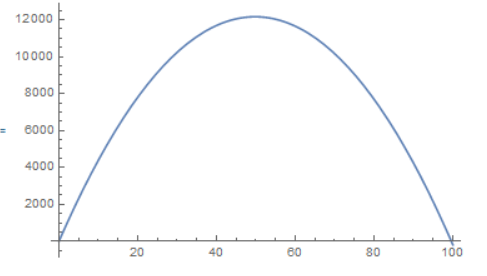 First Application: Trajectories
Consider a cannonball (or a batted baseball).



We assume a constant force of gravity down, no air friction.
Will do the simple case of firing vertically upward.

Initial speed is 488m/sec
Initial height is 10m
At time t, cannonball’s height is f(t) = 10 + 488 t – 4.9 t2.

Can you find the highest point?
55
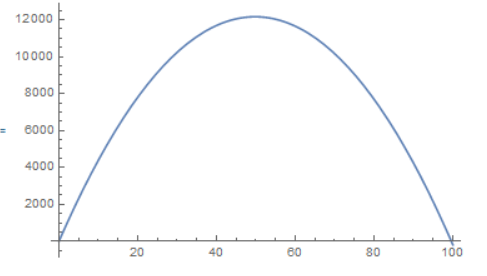 First Application: Trajectories
Consider a cannonball (or a batted baseball).

Initial speed is 488m/sec
Initial height is 10m
At time t, cannonball’s height is f(t) = 10 + 488 t – 4.9 t2.

Write it as a(t – h)2 + d; as a will be negative, greatest height at t=h.

What are a, h and d?
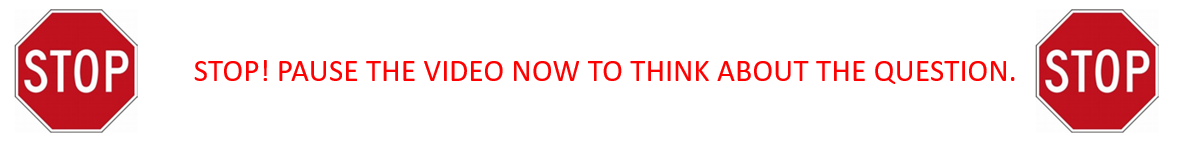 56
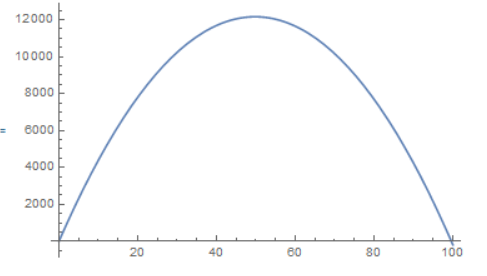 First Application: Trajectories
57
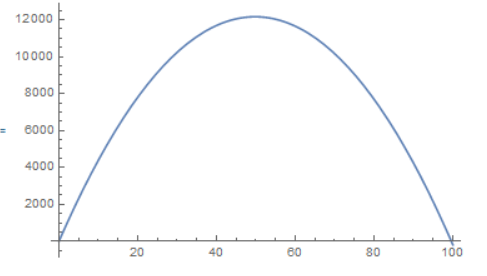 First Application: Trajectories
58
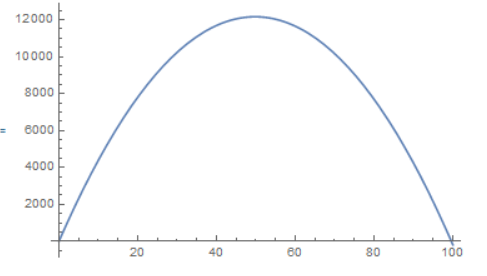 First Application: Trajectories
59
First Application: Trajectories
Consider a batted baseball.
https://calculushowto.com/how-to-describe-the-path-of-a-baseball-in-calculus/









Two steps. We figure out how long it is airborn until the y-coordinate is zero, and that gives the time to plug in to the formula for x. What do you think is the best angle?
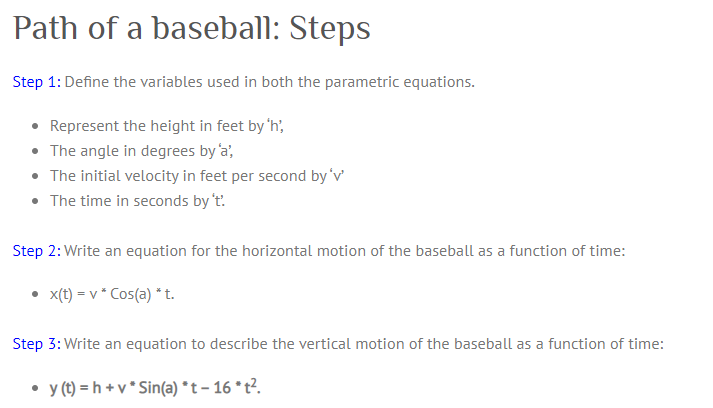 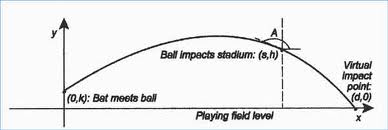 60
First Application: Trajectories
61
First Application: Trajectories
62
First Application: Trajectories
http://www.schoolphysics.co.uk/age16-19/Mechanics/Kinematics/text/Projectiles_and_air_resistance/index.html
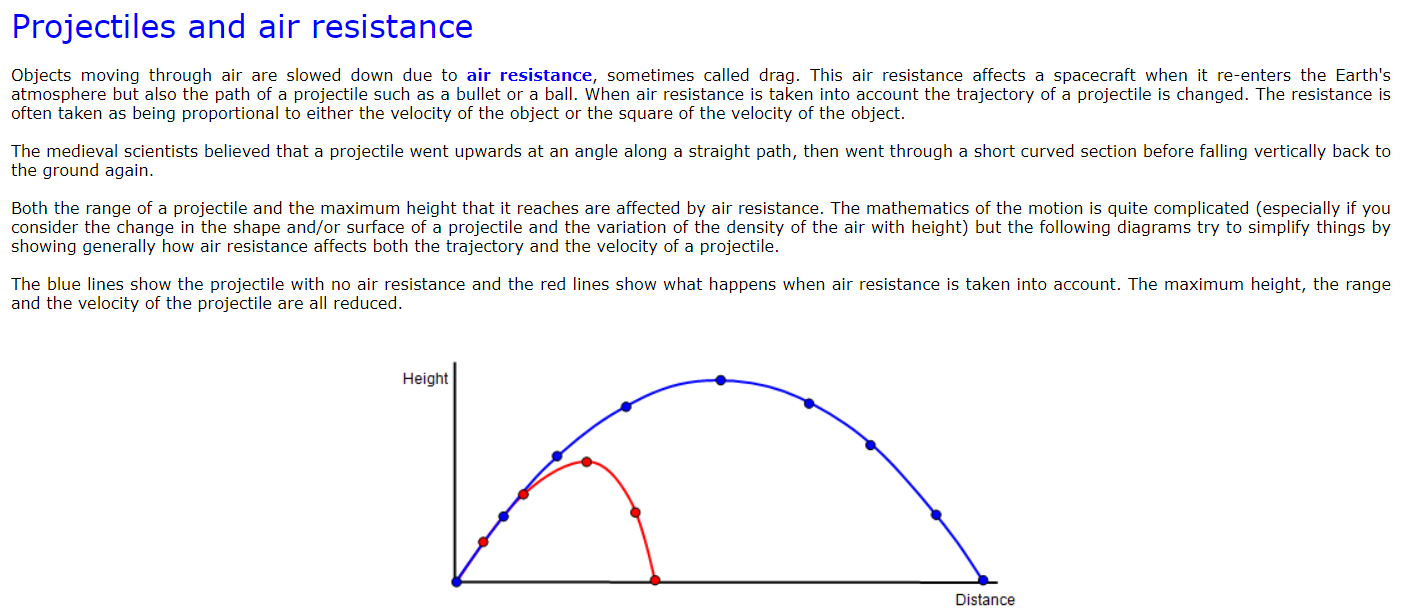 63
Project: Trajectories
64
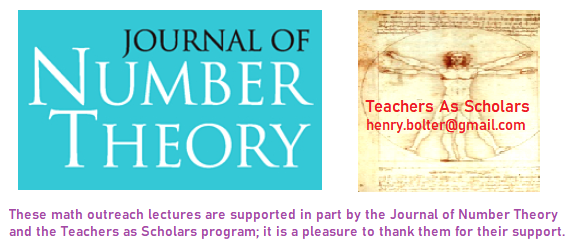 Part III: Applications of Quadratic Equations:The Fibonacci Numbers
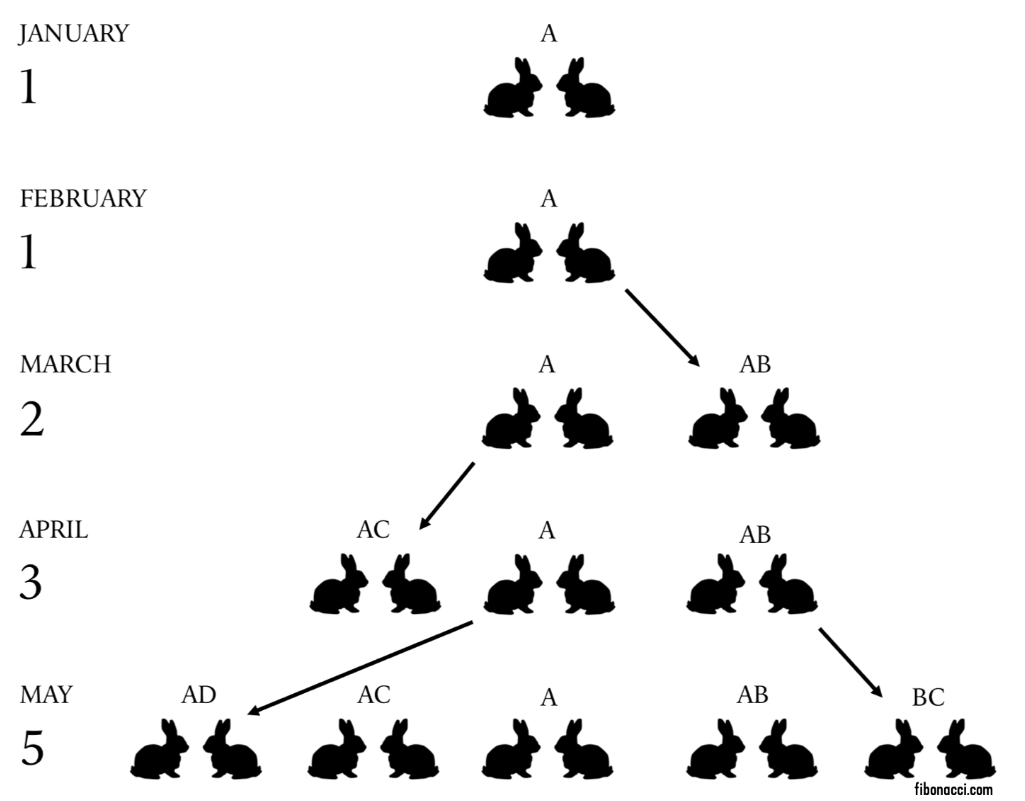 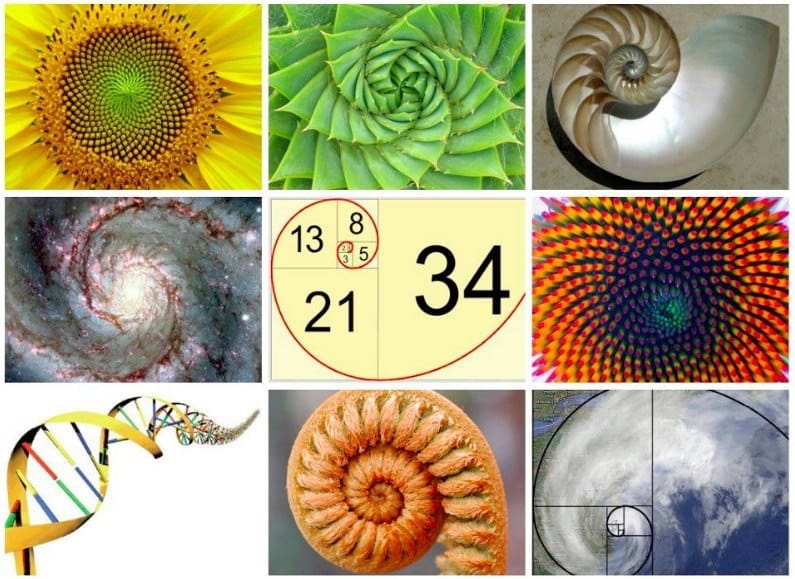 65
https://web.williams.edu/Mathematics/sjmiller/public_html/math/talks/talks.html
The Fibonacci Numbers
There are many ways to define the Fibonacci numbers.

We met them in:
I Love Rectangles Game: https://youtu.be/JHtrzARHwHU (powerpoint  here, pdf here) (3/24/2020): Aimed for K, should be good for all ages. 13 minutes.

Standard definition: 
Fn is the nth Fibonacci number, F0 = 0, F1 = 1 and Fn+1  =  Fn + Fn-1.

Thus the sequence is 0, 1, ...?
66
The Fibonacci Numbers
There are many ways to define the Fibonacci numbers.

We met them in:
I Love Rectangles Game: https://youtu.be/JHtrzARHwHU (powerpoint  here, pdf here) (3/24/2020): Aimed for K, should be good for all ages. 13 minutes.

Standard definition: 
Fn is the nth Fibonacci number, F0 = 0, F1 = 1 and Fn+1  =  Fn + Fn-1.

Thus the sequence is 0, 1, 1, 2, 3, 5, 8, 13, 21, 34, 55, 89, 144, ….
67
The Fibonacci Numbers
Look at the Sequence, create some questions: https://oeis.org/A000045









Ask some questions about them!
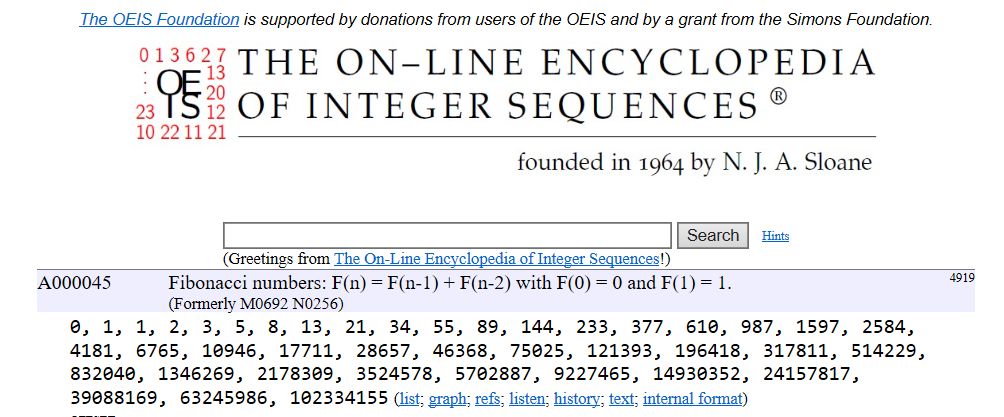 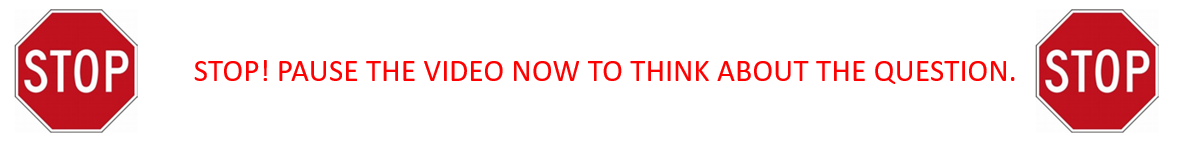 68
The Fibonacci Numbers
Look at the Sequence, create some questions: https://oeis.org/A000045 







Are there infinitely many that are prime? That are perfect squares? Perfect cubes? How fast do they grow? Could you have a right triangle with all sides Fibonacci? Where do they arise? Is there a formula for each? 
Get in the habit of asking questions!
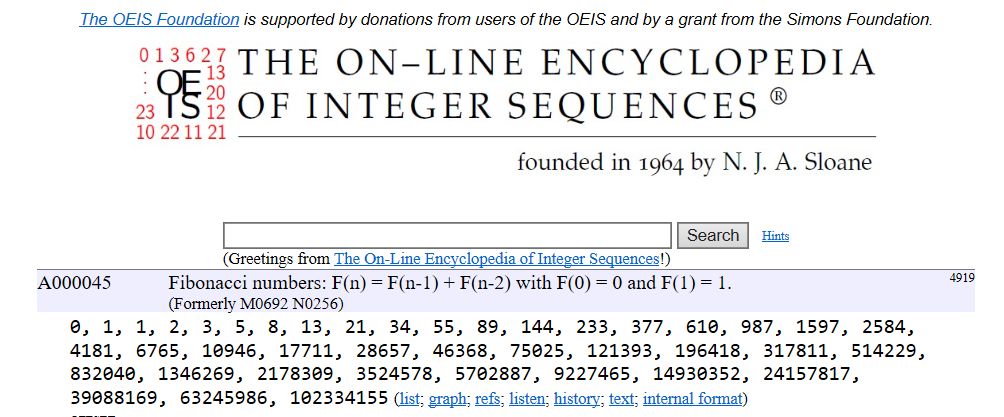 69
The Fibonacci Numbers
Fn is the nth Fibonacci number, F0 = 0, F1 = 1 and Fn+1  =  Fn + Fn-1.
Thus the sequence is 0, 1, 1, 2, 3, 5, 8, 13, 21, 34, 55, 89, 144, ….

Most of the questions are too hard, but we can get their size….

After the double 1’s, we see the Fibonaccis are strictly increasing. Can you bound their growth rate? Upper bound? Lower bound? 

This means find functions U(n) and L(n) such that L(n) ≤ Fn ≤ U(n).
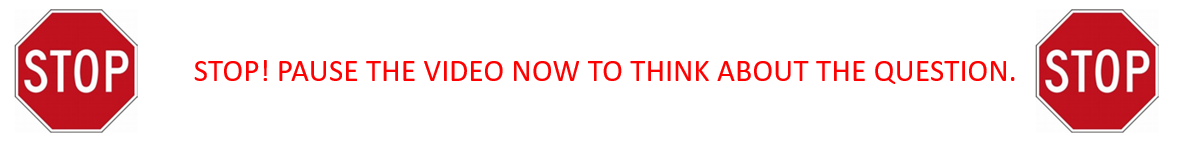 70
The Fibonacci Numbers
Fn is the nth Fibonacci number, F0 = 0, F1 = 1 and Fn+1  =  Fn + Fn-1.
Thus the sequence is 0, 1, 1, 2, 3, 5, 8, 13, 21, 34, 55, 89, 144, ….

Want functions U(n) and L(n) such that L(n) ≤ Fn ≤ U(n).

As Fn+1  =  Fn + Fn- 1  we have Fn+1 ≤ ??? (bound it in terms of Fn)
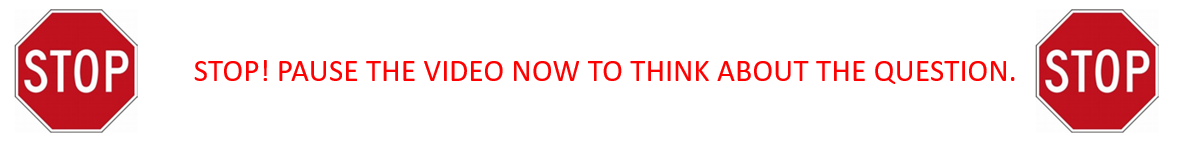 71
The Fibonacci Numbers
Fn is the nth Fibonacci number, F0 = 0, F1 = 1 and Fn+1  =  Fn + Fn-1.
Thus the sequence is 0, 1, 1, 2, 3, 5, 8, 13, 21, 34, 55, 89, 144, ….

Want functions U(n) and L(n) such that L(n) ≤ Fn ≤ U(n).

As Fn+1  =  Fn + Fn-1  we have Fn+1 ≤ Fn + Fn ≤ 2 Fn.
What upper bound does this give?
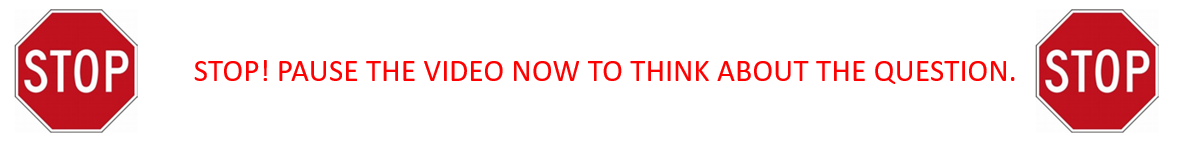 72
The Fibonacci Numbers
Fn is the nth Fibonacci number, F0 = 0, F1 = 1 and Fn+1  =  Fn + Fn-1.
Thus the sequence is 0, 1, 1, 2, 3, 5, 8, 13, 21, 34, 55, 89, 144, ….

Want functions U(n) and L(n) such that L(n) ≤ Fn ≤ U(n).

As Fn+1  =  Fn + Fn-1  we have Fn+1 ≤ Fn + Fn ≤ 2 Fn.
F4 ≤ 2 F3 ≤ 2(2 F2)  = 22 F2 ≤ 22 (2F1) = 23 F1.
Similarly F5 ≤ 2 F4  ≤ 2 (23 F1) = 24 F1.
What upper bound does this give?
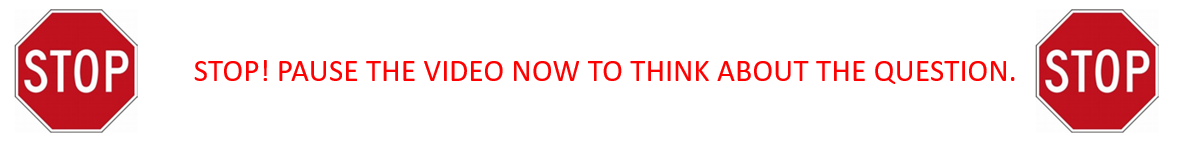 73
The Fibonacci Numbers
Fn is the nth Fibonacci number, F0 = 0, F1 = 1 and Fn+1  =  Fn + Fn-1.
Thus the sequence is 0, 1, 1, 2, 3, 5, 8, 13, 21, 34, 55, 89, 144, ….

Want functions U(n) and L(n) such that L(n) ≤ Fn ≤ U(n).

As Fn+1  =  Fn + Fn-1  we have Fn+1 ≤ Fn + Fn ≤ 2 Fn.
F4 ≤ 2 F3 ≤ 2(2 F2)  = 22 F2 ≤ 22 (2F1) = 23 F1.
Similarly F5 ≤ 2 F4  ≤ 2 (23 F1) = 24 F1.
What upper bound does this give? Fn ≤ 2n-1 Fn.  So grows at most exponentially (doubling). Lower bound?
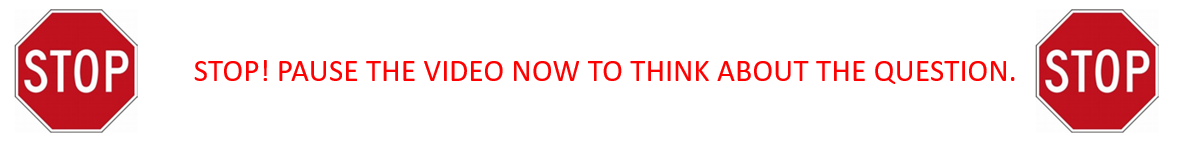 74
The Fibonacci Numbers
75
The Fibonacci Numbers
76
The Fibonacci Numbers
77
The Fibonacci Numbers: Finding a Formula
Fn is the nth Fibonacci number, F0 = 0, F1 = 1 and Fn+1  =  Fn + Fn-1.
Thus the sequence is 0, 1, 1, 2, 3, 5, 8, 13, 21, 34, 55, 89, 144, ….

Try Fn = rn and substitute in.
Thus Fn+1 = rn+1 ,   Fn  =  rn,    Fn-1 = rn-1.
Substituting: rn+1  = rn  +  rn-1.
Algebra: rn+1  - rn  -  rn-1  = 0, so rn-1 (r2 – r – 1) = 0.
We know r=0 is absurd, so r must satisfy r2 – r – 1 = 0; this is a quadratic!
What can we use to solve it?
78
The Fibonacci Numbers: Finding a Formula
79
The Fibonacci Numbers: Finding a Formula
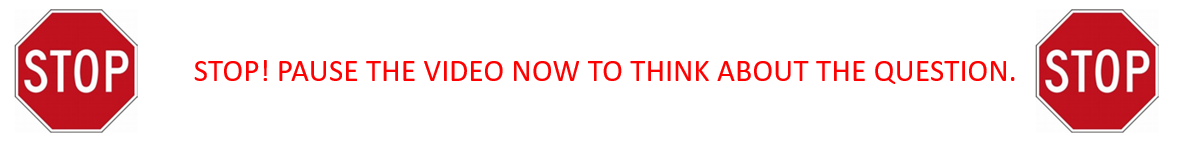 80
The Fibonacci Numbers: Finding a Formula
81
The Fibonacci Numbers: Finding a Formula
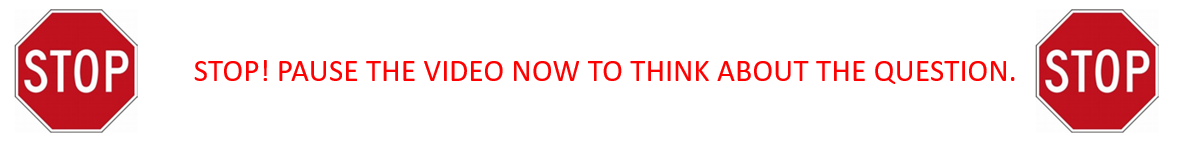 82
The Fibonacci Numbers: Finding a Formula
83
Solving system of Equations
84
The Fibonacci Numbers and the Quadratic Formula
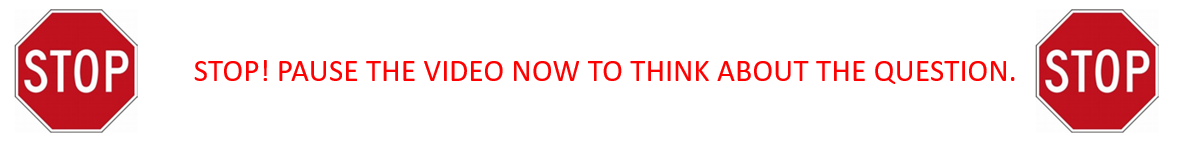 85
The Fibonacci Numbers and the Quadratic Formula
86
The Fibonacci Numbers and the Quadratic Formula
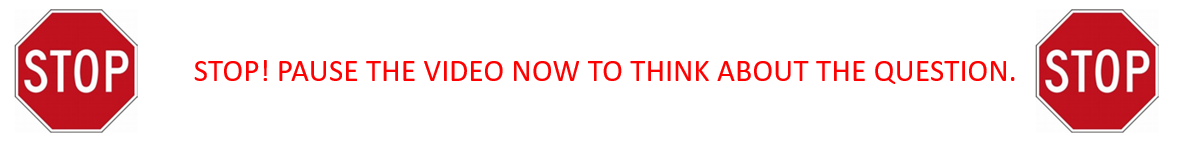 87
The Fibonacci Numbers and the Quadratic Formula
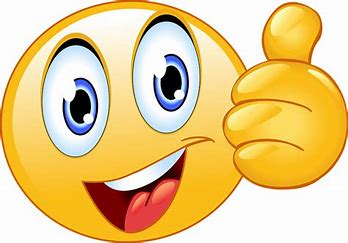 88
Computing Fibonacci Numbers
F100 = 354224848179261915075

F1000 = 43466557686937456435688527675040625802564660517371780402481729089536555417949051890403879840079255169295922593080322634775209689623239873322471161642996440906533187938298969649928516003704476137795166849228875

F10000  = 33644764876431783266621612005107543310302148460680063906564769974680081442166662368155595513633734025582065332680836159373734790483865268263040892463056431887354544369559827491606602099884183933864652731300088830269235673613135117579297437854413752130520504347701602264758318906527890855154366159582987279682987510631200575428783453215515103870818298969791613127856265033195487140214287532698187962046936097879900350962302291026368131493195275630227837628441540360584402572114334961180023091208287046088923962328835461505776583271252546093591128203925285393434620904245248929403901706233888991085841065183173360437470737908552631764325733993712871937587746897479926305837065742830161637408969178426378624212835258112820516370298089332099905707920064367426202389783111470054074998459250360633560933883831923386783056136435351892133279732908133732642652633989763922723407882928177953580570993691049175470808931841056146322338217465637321248226383092103297701648054726243842374862411453093812206564914032751086643394517512161526545361333111314042436854805106765843493523836959653428071768775328348234345557366719731392746273629108210679280784718035329131176778924659089938635459327894523777674406192240337638674004021330343297496902028328145933418826817683893072003634795623117103101291953169794607632737589253530772552375943788434504067715555779056450443016640119462580972216729758615026968443146952034614932291105970676243268515992834709891284706740862008587135016260312071903172086094081298321581077282076353186624611278245537208532365305775956430072517744315051539600905168603220349163222640885248852433158051534849622434848299380905070483482449327453732624567755879089187190803662058009594743150052402532709746995318770724376825907419939632265984147498193609285223945039707165443156421328157688908058783183404917434556270520223564846495196112460268313970975069382648706613264507665074611512677522748621598642530711298441182622661057163515069260029861704945425047491378115154139941550671256271197133252763631939606902895650288268608362241082050562430701794976171121233066073310059947366875
89
Ratio of Fibonacci Numbers and the Golden Mean
90
Ratios of Fibonacci Numbers and the Golden Mean
Why does Fn+1/Fn approach the Golden Mean?
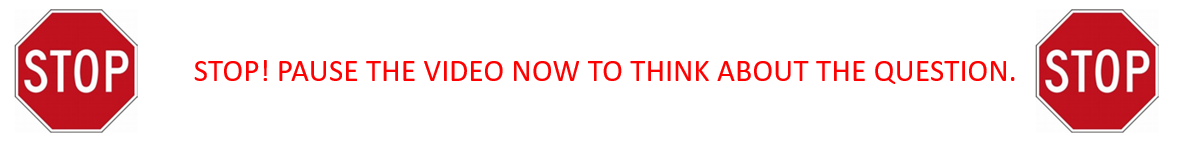 91
Ratios of Fibonacci Numbers and the Golden Mean
Why does Fn+1/Fn approach the Golden Mean?
92
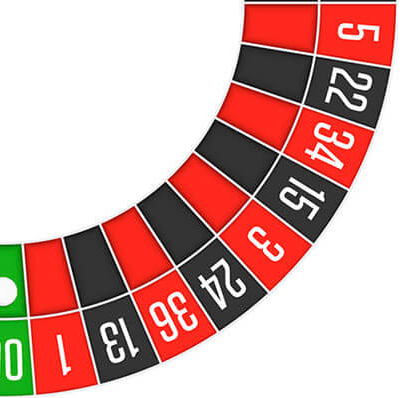 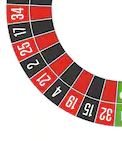 Part IV: Applications of Quadratic and Higher: Recurrences and Roulette
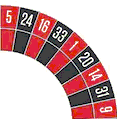 Watch this video:  https://youtu.be/Esa2TYwDmwA  (7 minutes)
https://web.williams.edu/Mathematics/sjmiller/public_html/math/talks/talks.html
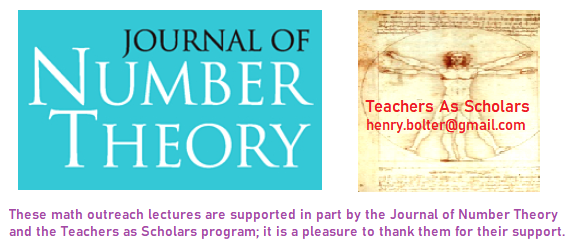 93
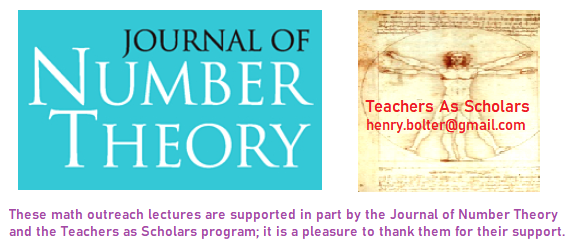 https://web.williams.edu/Mathematics/sjmiller/public_html/math/talks/talks.html
Part V: Applications of Quadratic Equations:   Tr a  j   e    c     t    o   r  i es
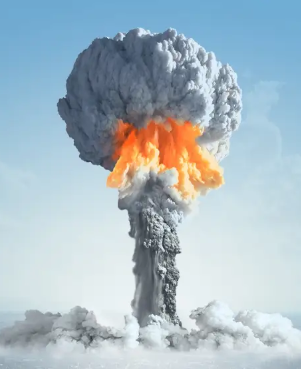 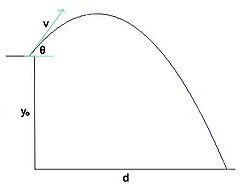 94
Review: Quadratic Equations
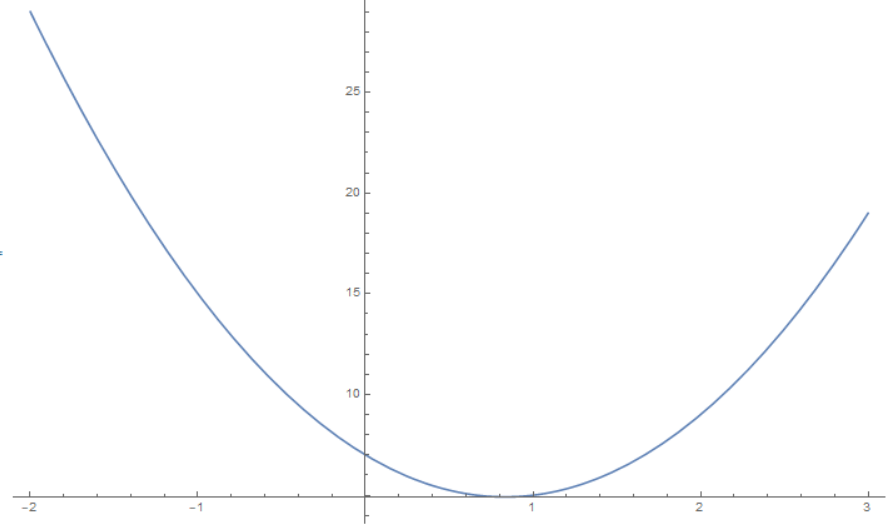 A quadratic equation is of the form f(x) = ax2 + bx + c, or y = ax2 + bx + c.

If y = 3x2 – 5x + 7, then when x=2, y equals 3*22 – 5*2 + 7 = 12 – 10 + 7 = 9.

We say this is a polynomial of degree 2 as 2 is the highest power of x; a cubic would have its highest power 3, and so on.

How many points are needed to uniquely determine a quadratic? THREE!
95
Review: Quadratic Equations
A quadratic equation is of the form f(x) = ax2 + bx + c, or y = ax2 + bx + c.

Imagine know (0, 7), (1, 5) and (2,9) are on the quadratic. Then
7 = a * 02 + b * 0 + c, so 7 = c.
5 = a * 12 + b * 1 + c, so 5 = a + b + c, but since c=7 we get -2 = a+b.
9 = a * 22 + b * 2 + c, so 9 = 4a + 2b + c, but since c=7 we get 2 = 4a+2b.

We have two equations in two unknowns: we can solve! If we subtract two copies of the second from the first, the b-terms vanish:
2 = 4a + 2b
-4 = 2a + 2b
So 6 = 2a or a = 3; since -2 = a + b we find b = -2-a = -5.

We could also have used -2 = a+b to say b = -2-a, and substitute that into 2 = 4a+2b, which would give 2 = 4a + 2(-2-a), or 2 = 4a – 4 – 2a. Thus 6 = 2a and again a = 3.
96
Application: Finding the Cannon!
A quadratic equation is of the form f(x) = ax2 + bx + c, or y = ax2 + bx + c.

Imagine we are being attacked by a cannon. We don’t know where it is, but we observe the trajectory as it nears us. Say we observe 10 points on the curve as the cannon ball approaches us.

If we assume it is a perfect parabola, can we determine where the cannon is? If yes, how?
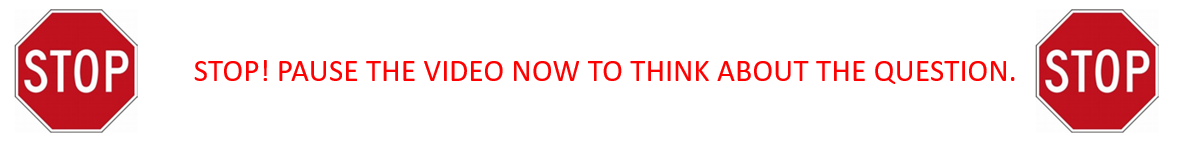 97
Application: Finding the Cannon!
A quadratic equation is of the form f(x) = ax2 + bx + c, or y = ax2 + bx + c.

Imagine we are being attacked by a cannon. We don’t know where it is, but we observe the trajectory as it nears us. Say we observe 10 points on the curve as the cannon ball approaches us.

If we assume it is a perfect parabola, can we determine where the cannon is? If yes, how? 

Knowing three points on the parabola, can find a, b and c. Use method of last page, system of three equations and three unknowns.
Find where the polynomial is zero (Quadratic Formula), that gives the launch spot!
98
Application: Trajectories are Parabolas
A quadratic equation is of the form f(x) = ax2 + bx + c, or y = ax2 + bx + c.
We assumed the cannon ball’s path (no air resistance) is a parabola. Is it?
Consider a batted baseball. https://calculushowto.com/how-to-describe-the-path-of-a-baseball-in-calculus/










Two steps. We figure out how long it is airborn until the y-coordinate is zero, and that gives the time to plug in to the formula for x. What do you think is the best angle?
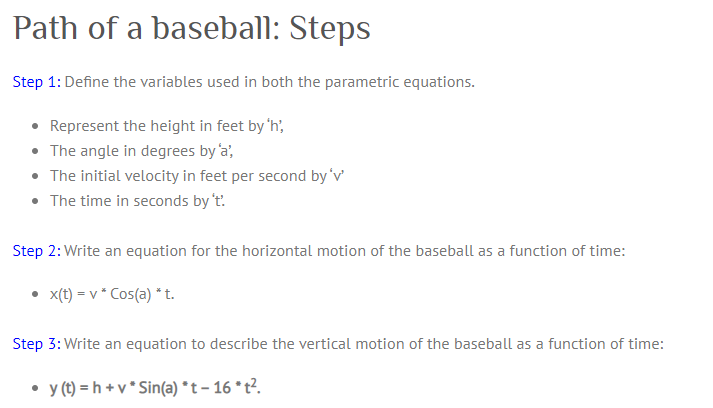 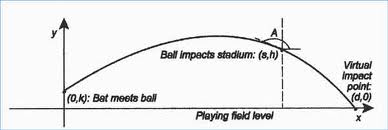 99
Application: Trajectories are Parabolas
A quadratic equation is of the form f(x) = ax2 + bx + c, or y = ax2 + bx + c.
Consider a batted baseball. Use 6 ft above ground, 176 ft/sec, 45 degree angle.

Vertical as a function of time: y(t) = 6 + 124t – 16t2.
Horizontal as a function of time: x(t) = 124t.

We have x and y as functions of time. 
This gives us a linear function for x,
and a quadratic (parabola) for y as a
function of time.
How do we find y as a function of x?
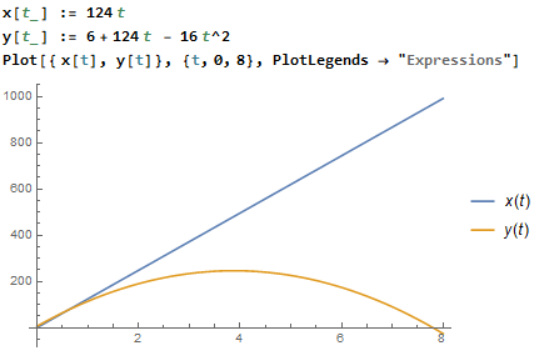 100
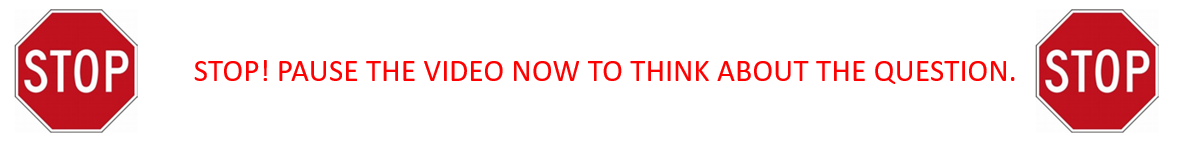 Application: Trajectories are Parabolas
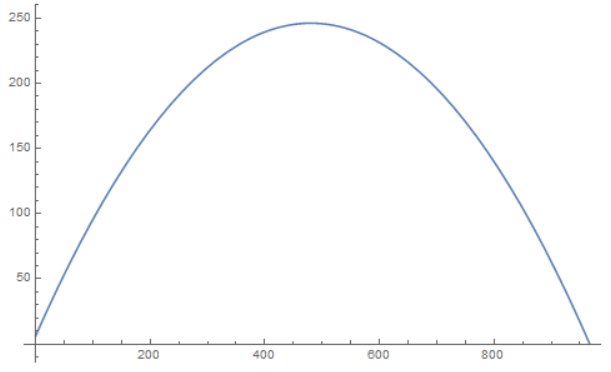 101
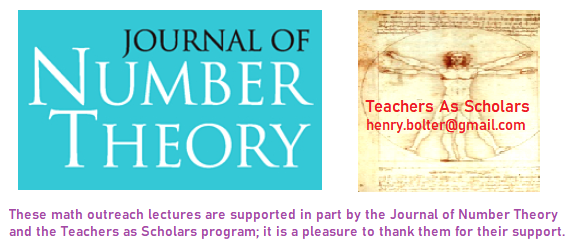 https://web.williams.edu/Mathematics/sjmiller/public_html/math/talks/talks.html
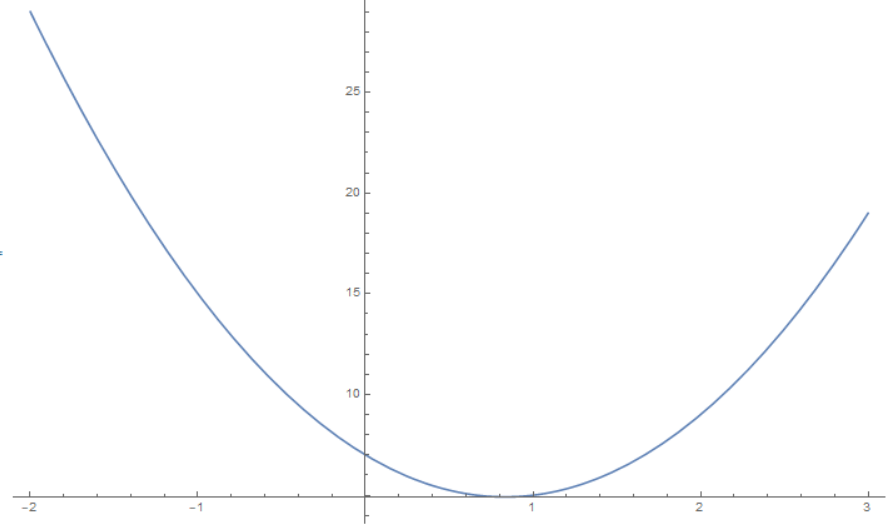 Part VI: Applications of Quadratic Equations:               Codes!
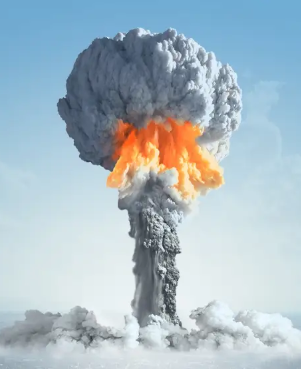 102
Application: Codes
This problem is posted on my riddles page: https://mathriddles.williams.edu/
If you are interested in using the student/teacher corner, email me at sjm1@williams.edu for details on how to get the password.

Consider an army with 10 generals. One wants a security system such that any three of them can determine the code to launch nuclear missiles, but no two of them can. It is possible to devise such a system by using a quadratic polynomial, such as ax2 + bx + c; to launch the missiles, one must input (a,b,c). 
One cannot just tell each general one of a, b, or c (as then it is possible that some subset of three generals won’t know a, b and c).
However, if a general knows two of (a,b,c), then a set of two generals can launch the missiles! 
What information should be given to the generals so that any three can find (a,b,c) but no two can? What about the general situation with N generals and any M can launch (but no set of M-1) can?
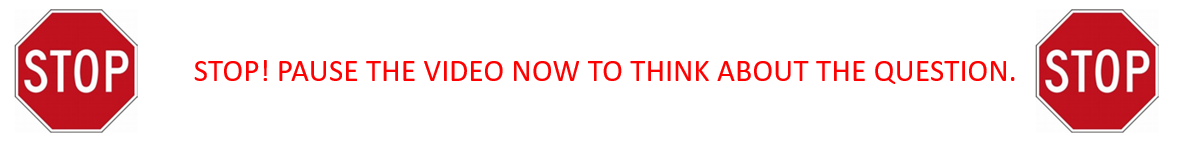 103
Application: Codes
Consider an army with 10 generals. One wants a security system such that any three of them can determine the code to launch nuclear missiles, but no two of them can. It is possible to devise such a system by using a quadratic polynomial, such as ax2 + bx + c; to launch the missiles, one must input (a,b,c). 
One cannot just tell each general one of a, b, or c (as then it is possible that some subset of three generals won’t know a, b and c).
However, if a general knows two of (a,b,c), then a set of two generals can launch the missiles! 

First Thoughts
This seems like a difficult problem to tackle head on, so let’s first consider a simpler case. Let’s think of a way to create a similar missile system for the case where there are 3 generals and any 2 can launch the missiles. 
A first idea is to use a linear polynomial, ax + b. If we give each of our three generals one of the numbers a or b, we run into the same problem as in the original setup: a situation may arise where some subset of two generals can’t launch the missiles. 
Similarly, if we give everyone a and b, then each general can launch the missile.

This dilemma suggests that we think of another way to determine the equation of a line. Fortunately, we soon realize that given two points on a line, we can completely solve for the equation of that line. Therefore, if we give each of the generals a point on the line, any subset of two generals can determine the line.
104
Finding the equation of a line
Imagine we have the line y = ax + b and we have two points: (1,1) and (2,3).

Thus 
3 = a * 2 + b    or 3 = 2a + b
1 = a * 1 + b    or 1 =   a + b

We have two equations in two unknowns. If we subtract the second from the first we get 2 = a, and then plugging that in to 1 = a + b gives 1 + 2 = b, or b = -1.

Or we could use 1 = a + b to get b = 1-a, substitute that into the first equation and find 3 = 2a + (1-a), or 3 = a + 1, thus a = 2 as before.
105
Application: Codes
Consider an army with 10 generals. One wants a security system such that any three of them can determine the code to launch nuclear missiles, but no two of them can. It is possible to devise such a system by using a quadratic polynomial, such as ax2 + bx + c; to launch the missiles, one must input (a,b,c). 
One cannot just tell each general one of a, b, or c (as then it is possible that some subset of three generals won’t know a, b and c).
However, if a general knows two of (a,b,c), then a set of two generals can launch the missiles! 

Second Thoughts
We now wish to apply the reasoning to our original problem. Perhaps we can give each general a point and have the same result; any collection of three generals can solve for the equation of the parabola. Let’s explore this option. Take any subset of three generals with points (m, n), (r, s) and (u, v). Then we get the following system of equations: The only unknowns are a, b and c.
am2 + bm + c = n
ar2 + br + c = s
au2 + bu + c = v
We observe that this is a system of three equations in three unknowns, (a, b, c), since all of the other parameters are already known by the generals (that is, we know m, n, r, s, u, v). We don’t have to worry about there being no solution to this system because we have chosen three points on the parabola we are given, so we know there is at least one parabola through the three points. We must therefore be able to solve this system of equations for a unique (a, b, c).
106
Quadratic Equations: Finding coefficients from Points
A quadratic equation is of the form f(x) = ax2 + bx + c, or y = ax2 + bx + c.

Imagine know (0, 7), (1, 5) and (2,9) are on the quadratic. Then
7 = a * 02 + b * 0 + c, so 7 = c.
5 = a * 12 + b * 1 + c, so 5 = a + b + c, but since c=7 we get -2 = a+b.
9 = a * 22 + b * 2 + c, so 9 = 4a + 2b + c, but since c=7 we get 2 = 4a+2b.

We have two equations in two unknowns: we can solve! If we subtract two copies of the second from the first, the b-terms vanish:
2 = 4a + 2b
-4 = 2a + 2b
So 6 = 2a or a = 3; since -2 = a + b we find b = -2-a = -5.

We could also have used -2 = a+b to say b = -2-a, and substitute that into 2 = 4a+2b, which would give 2 = 4a + 2(-2-a), or 2 = 4a – 4 – 2a. Thus 6 = 2a and again a = 3.
107
Application: Codes
Consider an army with 10 generals. One wants a security system such that any three of them can determine the code to launch nuclear missiles, but no two of them can. It is possible to devise such a system by using a quadratic polynomial, such as ax2 + bx + c; to launch the missiles, one must input (a,b,c). 
One cannot just tell each general one of a, b, or c (as then it is possible that some subset of three generals won’t know a, b and c).
However, if a general knows two of (a,b,c), then a set of two generals can launch the missiles! 
What information should be given to the generals so that any three can find (a,b,c) but no two can? What about the general situation with N generals and any M can launch (but no set of M-1) can?
The General Solution:
Following a similar line of reasoning, we see that in the general case with N generals where any M can launch the missiles, we need to give each of the generals a unique point on a degree M – 1 curve. Also “generalizations” where some get more points….
108